SchoolCloudStudent Information System
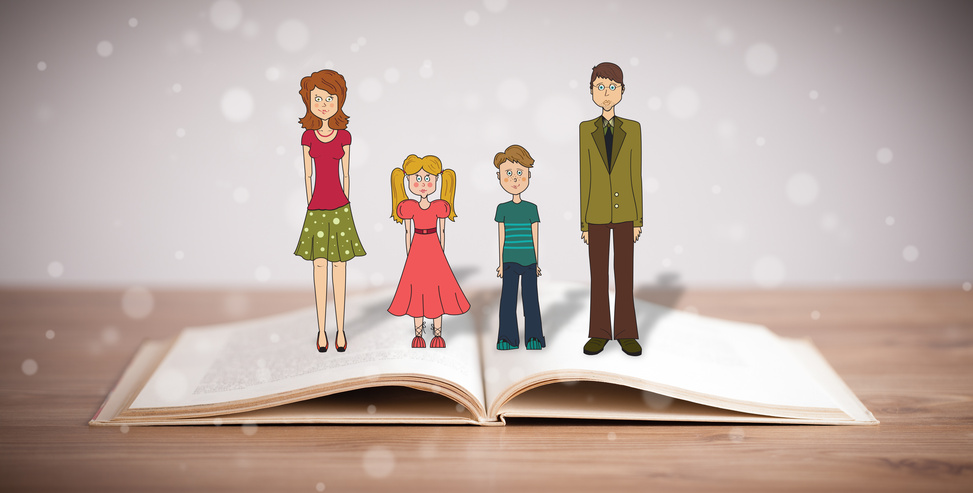 Michetti Information Solutions, Inc.
March 2022
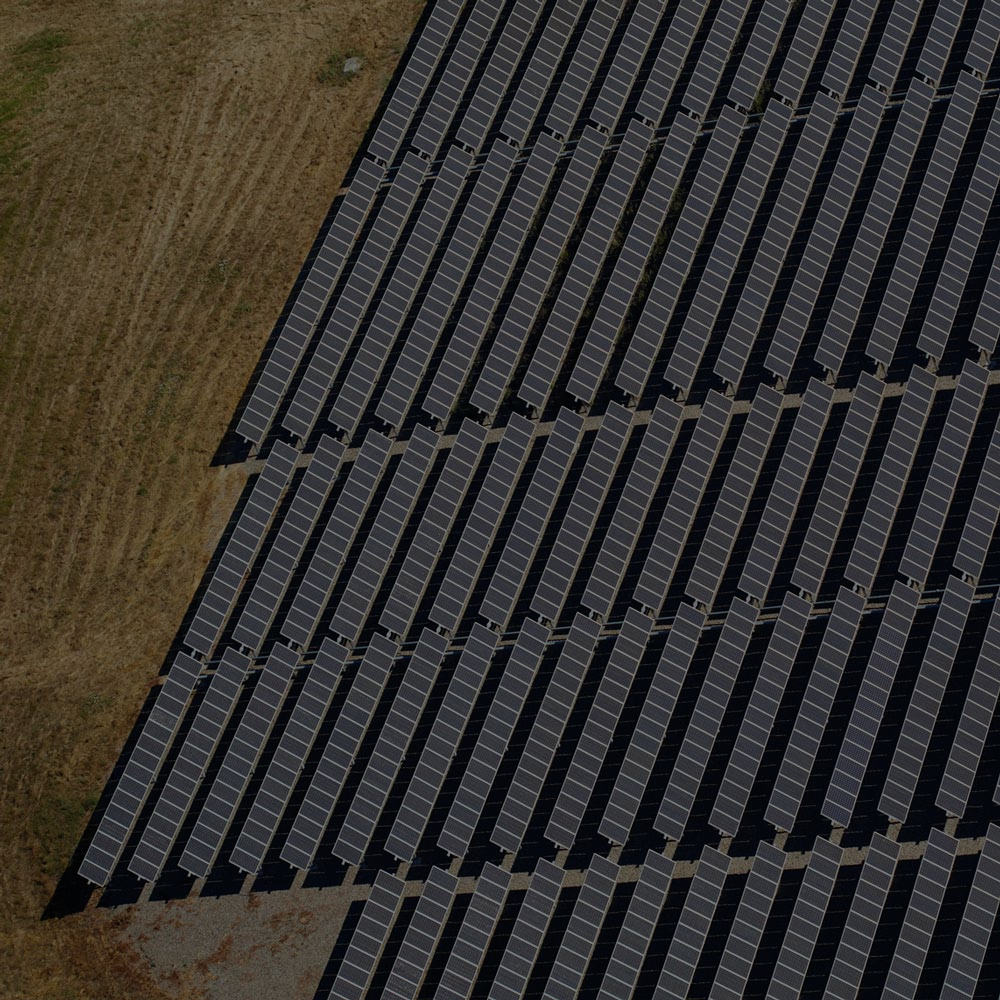 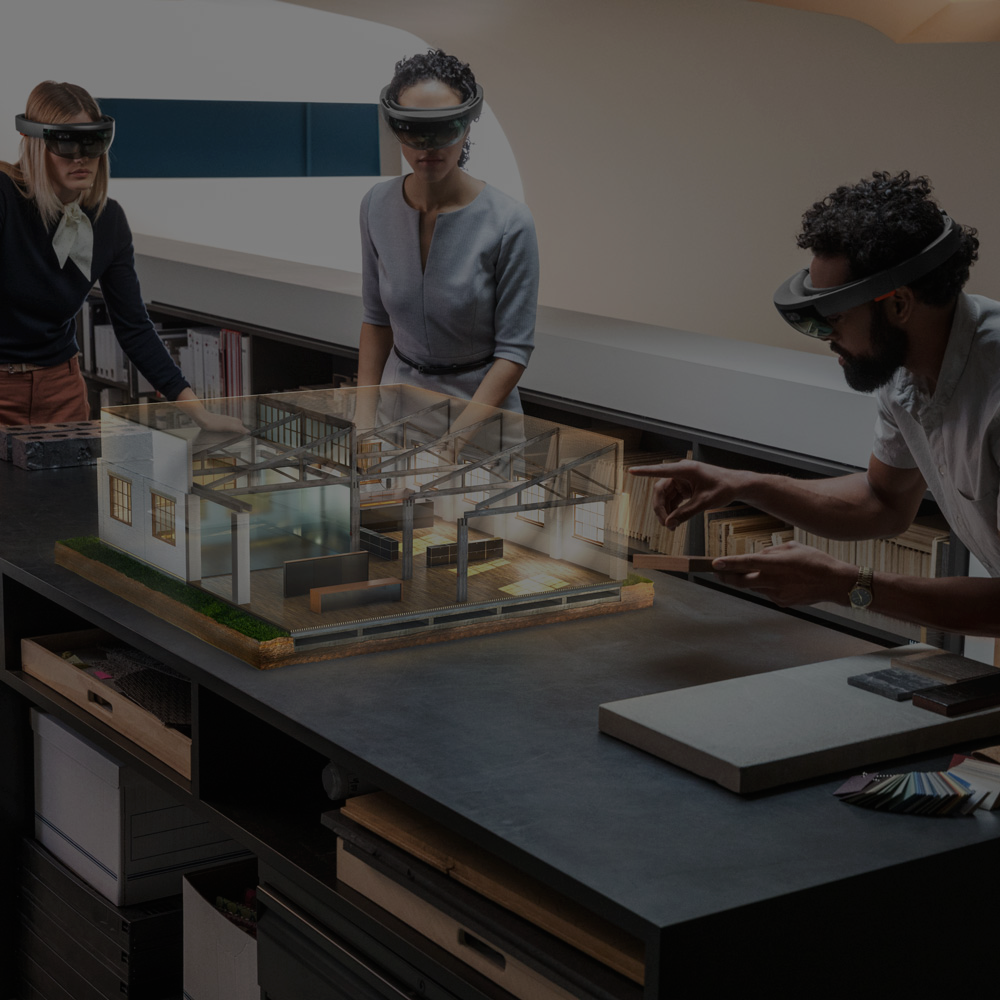 Exploding demand for the world’s resources requires new innovations and efficiencies
In less than a decade, 77% of jobs will require a technical skill
The world of tomorrow will be unimaginably different from today
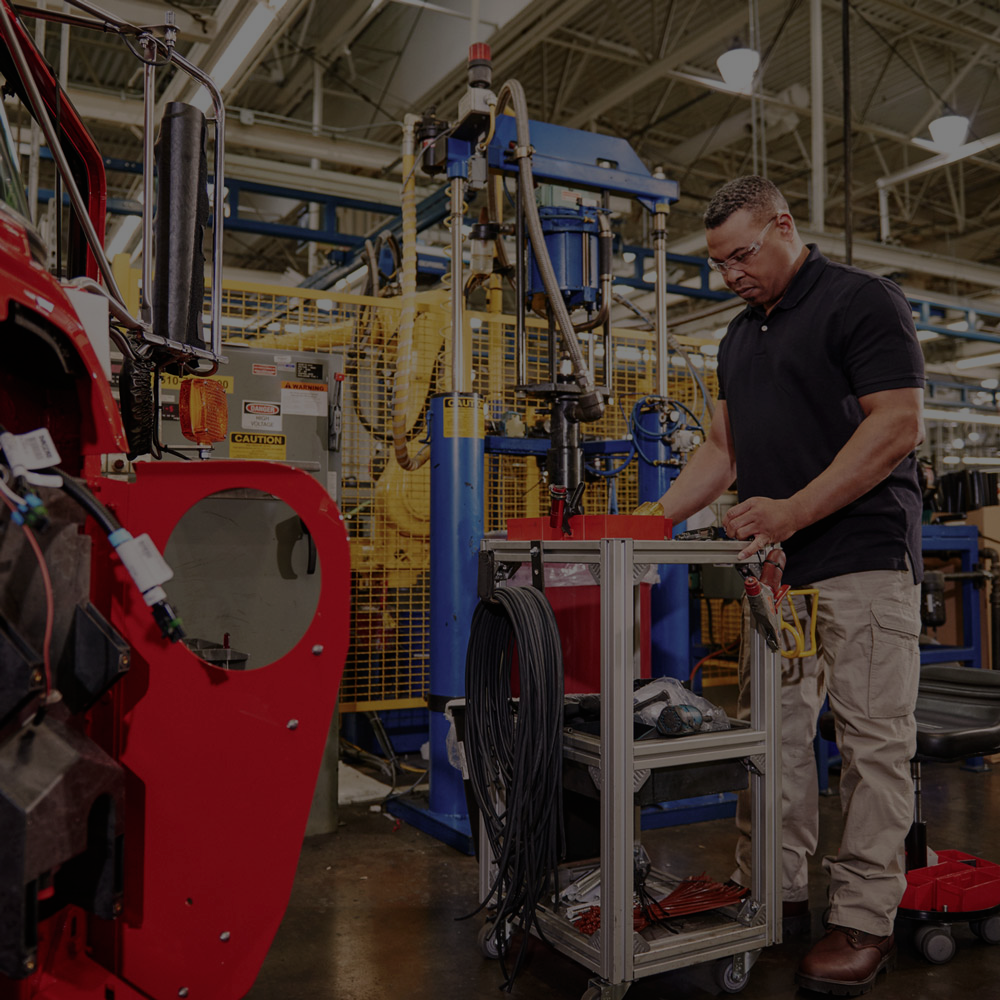 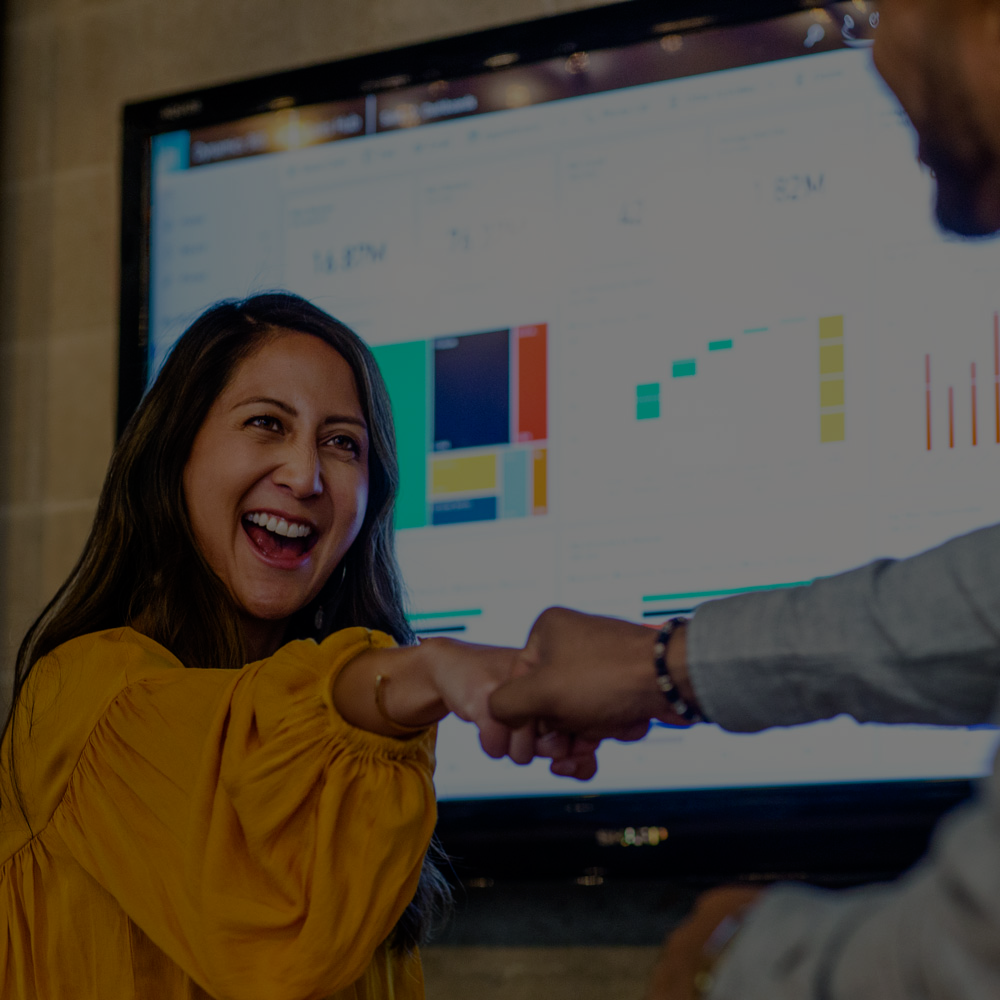 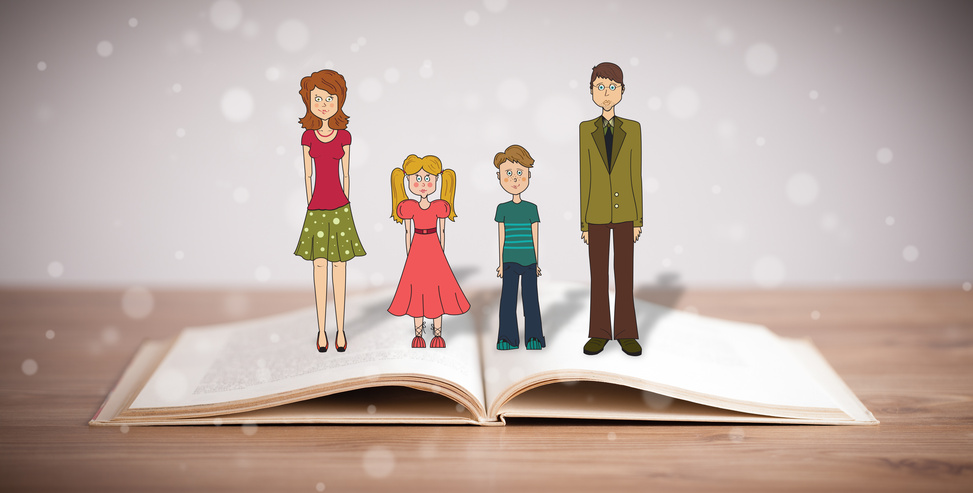 Automation and AI will replace millions of today’s jobs, while creating new ones
Emotional intelligence will be increasingly crucial for the careers of tomorrow
Tracking today’s students requires a different approach
Even if COVID-19 had not happened, the leaders of tomorrow will be solving problems we can’t identify now – how they approach those problems is more important than what they know.
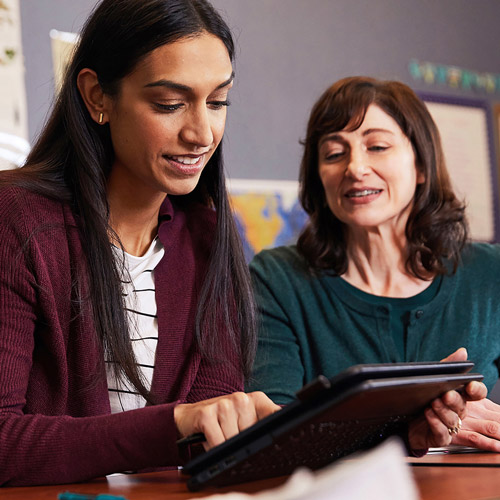 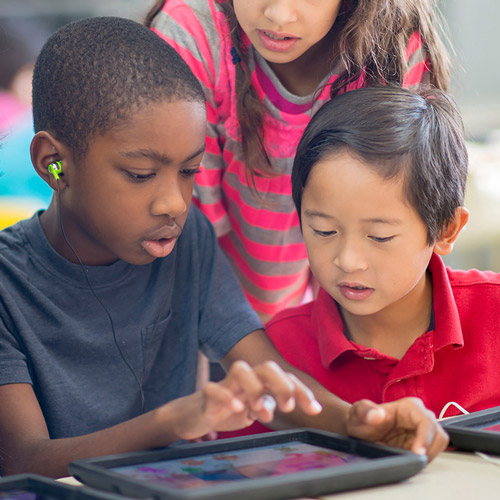 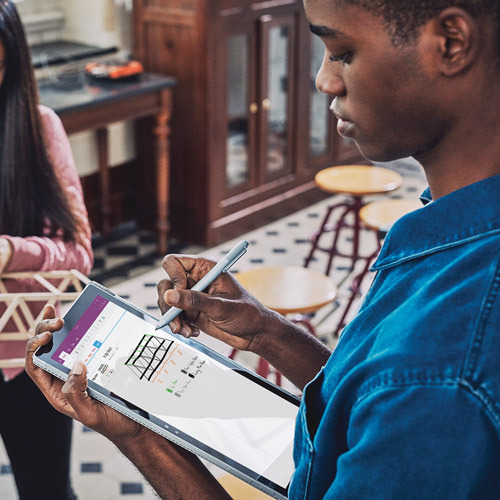 School administrators in Alberta have more data and tasks to deal with than ever before.
An easy-to-use SIS is essential to the success of your school’s administrators, teachers and ultimately, its students.
A good SIS has above average uptime and outstanding support. SchoolCloud leads the industry in both areas.
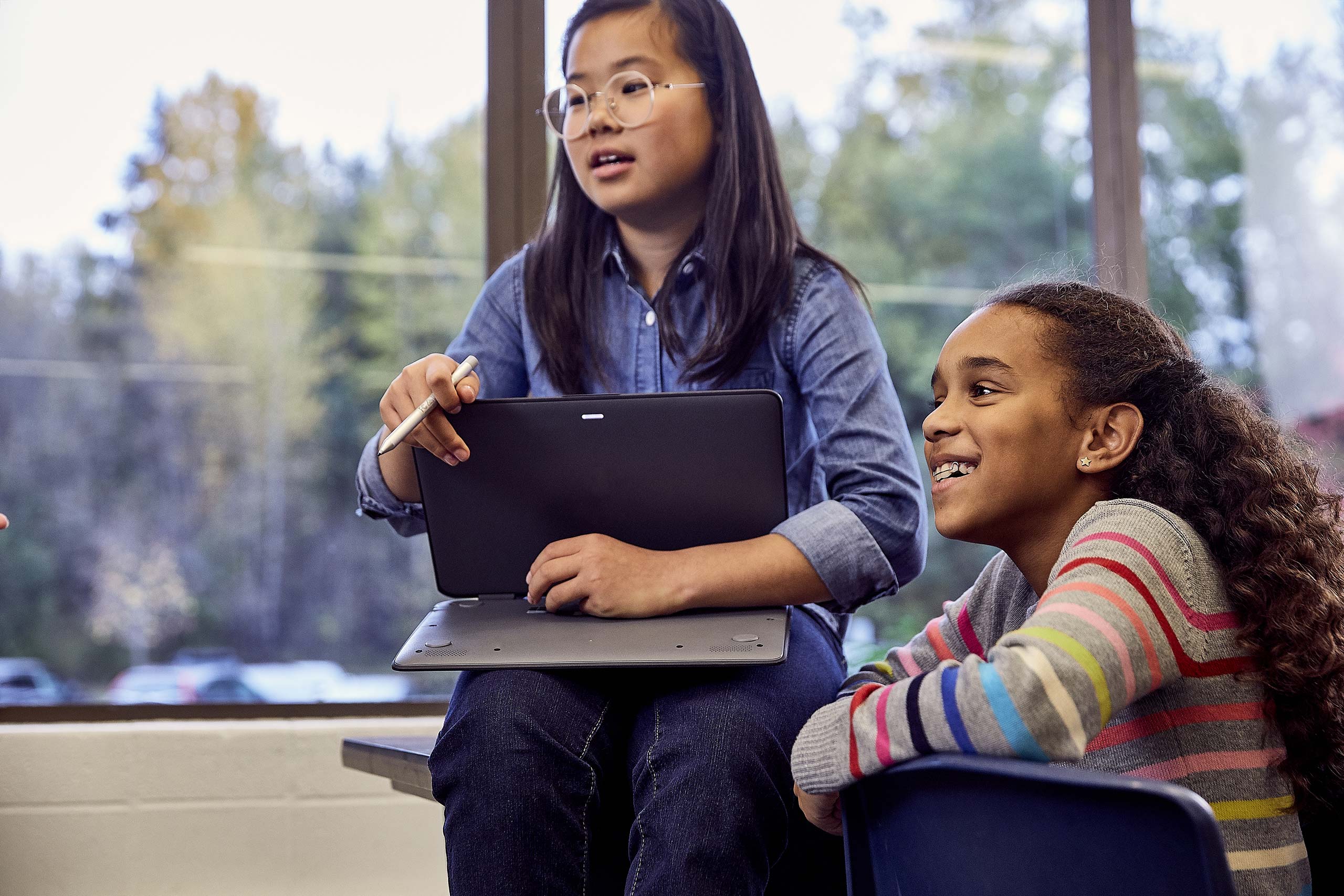 Why SchoolCloud for your SIS?
Easy to use system means a flat learning curve for administrators and teachers.
“School Cloud is fantastic !! Our whole company is using it and really loving its versatility!  We are loving School Cloud – it is so versatile and the fact that we can access the information anywhere fits perfectly with our model. The support Kelly has been providing has been fantastic.”

Nicole Rosendorf M.A. (Clin. Psych)
Executive Director
Kids Developmental Services Ltd.
Calgary, AB.
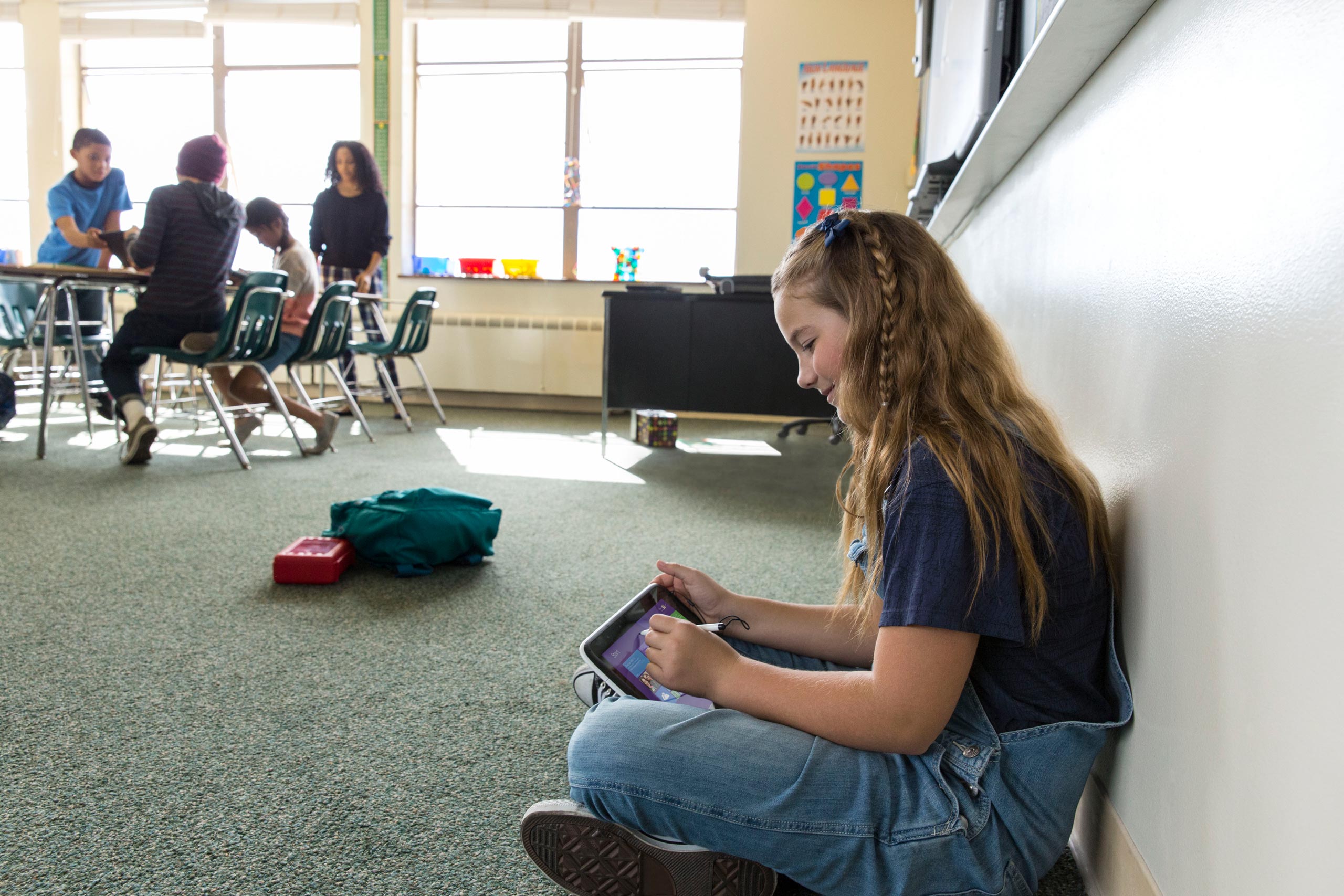 SchoolCloud Basic Features
“We have been working with Greg Michetti and his team for almost 10 years and are proud to say we have been chosen as one of the pilot programs. As such, we have seen numerous new features gradually added to the system while being PASI compliant. SchoolCloud SIS is simple and flexible for additional customization with no concerns about data security. We are using multiple features such as online student applications, tracking student attendance, transportation information, IPP’s, documents and assessments uploading, reporting, etc. SchoolCloud saves our staff time and effort while providing accurate data. The online “Chat Live” feature is very helpful for our staff to connect with Kelly M. and his team to ask questions, and they are very supportive in handling and resolving any issues. I have no hesitation in recommending the services of MIS “

Walter Lidster, Executive Director
ABC Head Start Society, Edmonton, AB
[Speaker Notes: We know teachers spend significant time and energy trying to reach each of these students and create inclusive environments where every student can succeed. Not only do they drive curriculum in core areas like reading, writing and math, they often shoulder the responsibility of ensuring all their students feel safe, secure, have equitable access to learning. Universal design for learning is a flexible framework that enables teachers to approach meeting these diverse needs in a new way. It drives teachers to collaborate with their students in turn driving classroom collaboration. It gives learners multiple ways of acquiring knowledge, taps into learners' interests, and motivates them to assess themselves, driving them to demonstrate what they know. Teachers become facilitators in a learning journey that is student led. We know through research that learner motivation and actual learning increase when learners have a stake and are treated as co-creators in the learning process.3 

Meeting the needs of today’s diverse learners and helping them build life skills has never been more important. In a world where 30%-40% of future jobs will require explicit social and emotional skills4 in addition to core knowledge, the role of the educator is critical in helping students build 21st century skills. However, student-centered learning content and approaches are in high demand and low supply.]
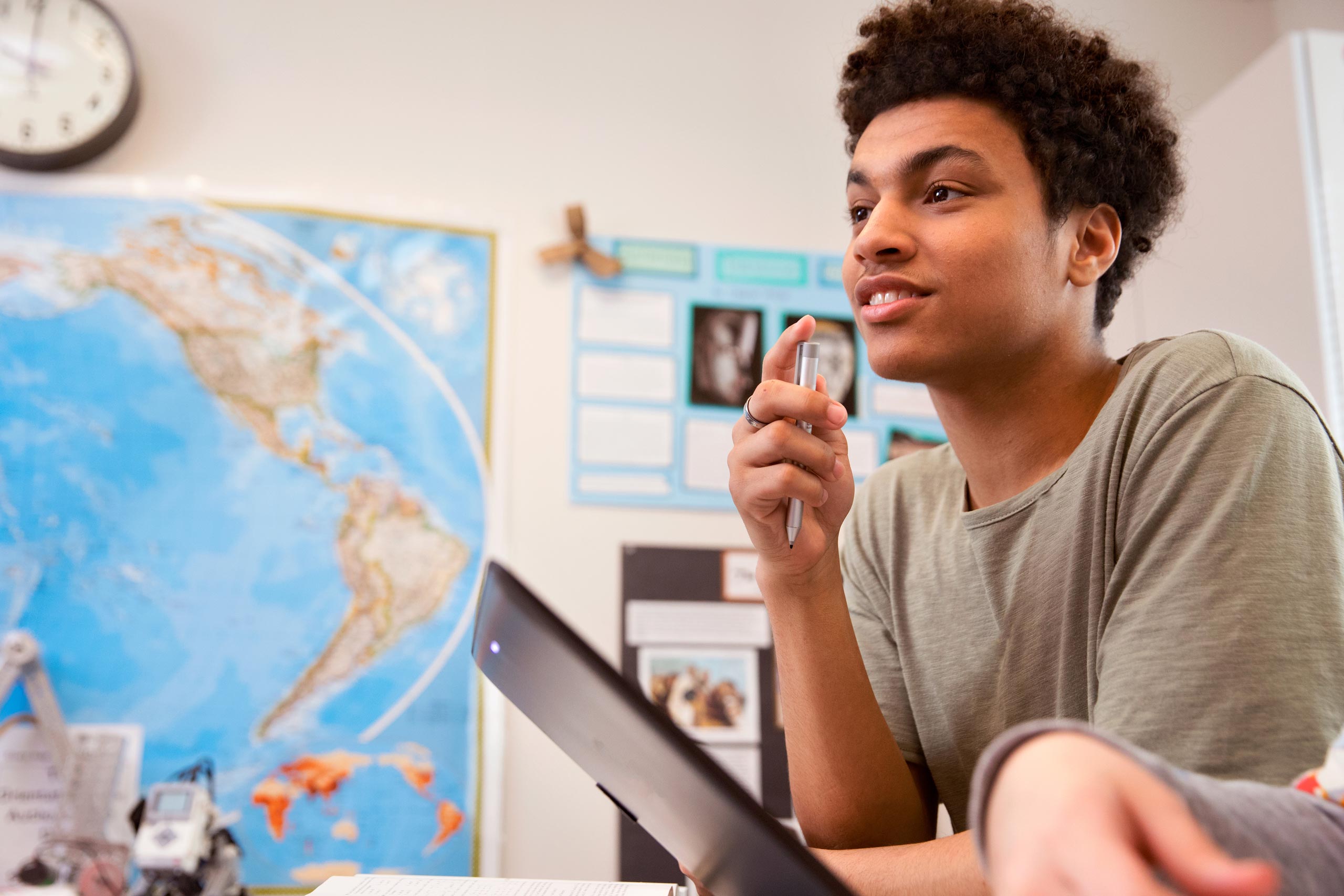 SchoolCloud On-Line – Application Forms and more!
Future ready improvements are constantly being made to the application to conform to Alberta Education requirements.
” We are very happy with how everything has turned out and really appreciate the dedication Kelly has given to us! I have nothing but good things to say – I recommended you to another small Calgary school a couple of months ago. If you ever need someone to talk about their experience in setting up a very customized system, I would be happy to sing your praises!”
- Mrs. Lori Blais Assistant Principal, Clear Water Academy.
[Speaker Notes: Microsoft is delivering end-to-end solutions that provide inspiration and access to STEM education for all students. With affordable and free, products, programs, curriculum and support we enable educators with the tools they need to bring STEM to life and promote future ready skills.
Provide educators with tools and training: Microsoft supports educators with professional development they need to gain confidence in teaching STEM content and with a STEM approach. Face to face PD and collaboration with teachers that connect industry to educators in the classroom is vitally important to building long lasting relationships. Platforms like the Microsoft Educator Center, provide an online option that supports educators with the materials and support they need whenever and wherever to help them execute successfully in the classroom. 
Partnerships: Microsoft Education partners with leading edge, innovative companies in the STEM space like Kano, microbit and NASA, enabling us to bring a broader set of tools to educators to help ignite the classroom.]
Next steps
Teachers


Try out Office 365 for free:
https://www.microsoft.com/en-us/education/products/office

Become part of the Microsoft educator community:
https://education.microsoft.com/ 

Check out learning tools:
http://edudownloads.azureedge.net/msdownloads/Learning_Tools_research_study_BSD.pdf

Visit your local Microsoft Store for software and hardware guidance
https://www.microsoft.com/en-us/store/locations/find-a-store
Administration


Give us phone call! 780.463.1918 ext 101.

Email us for a demo account: info@michetti.com

Check out the SchoolCloud website for more information including testimonials, and references. www.schoolcloud.ca 

Check out Intune for education:
https://www.microsoft.com/en-us/education/intune/default.aspx 

Learn more about our parent company, Michetti Information Solutions, Inc. www.michetti.com
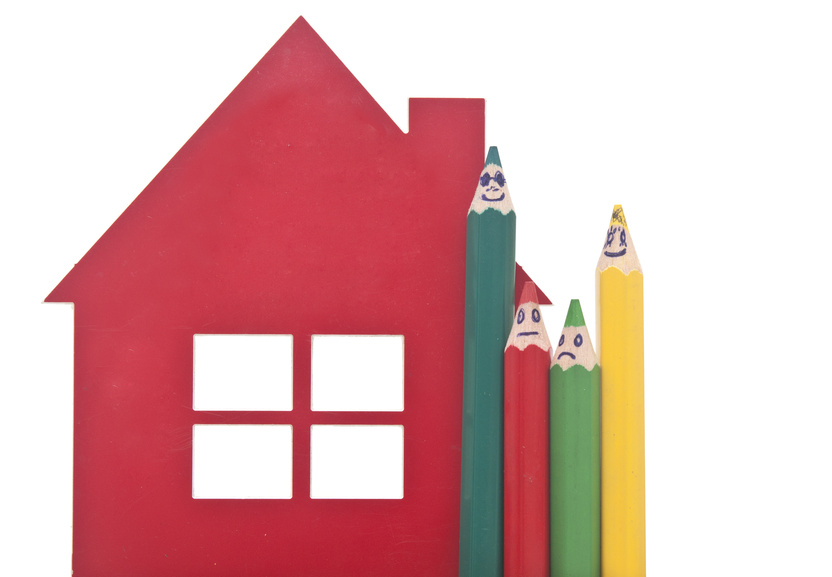 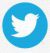 Follow SchoolCloud on Twitter
          Like SchoolCloud on Facebook
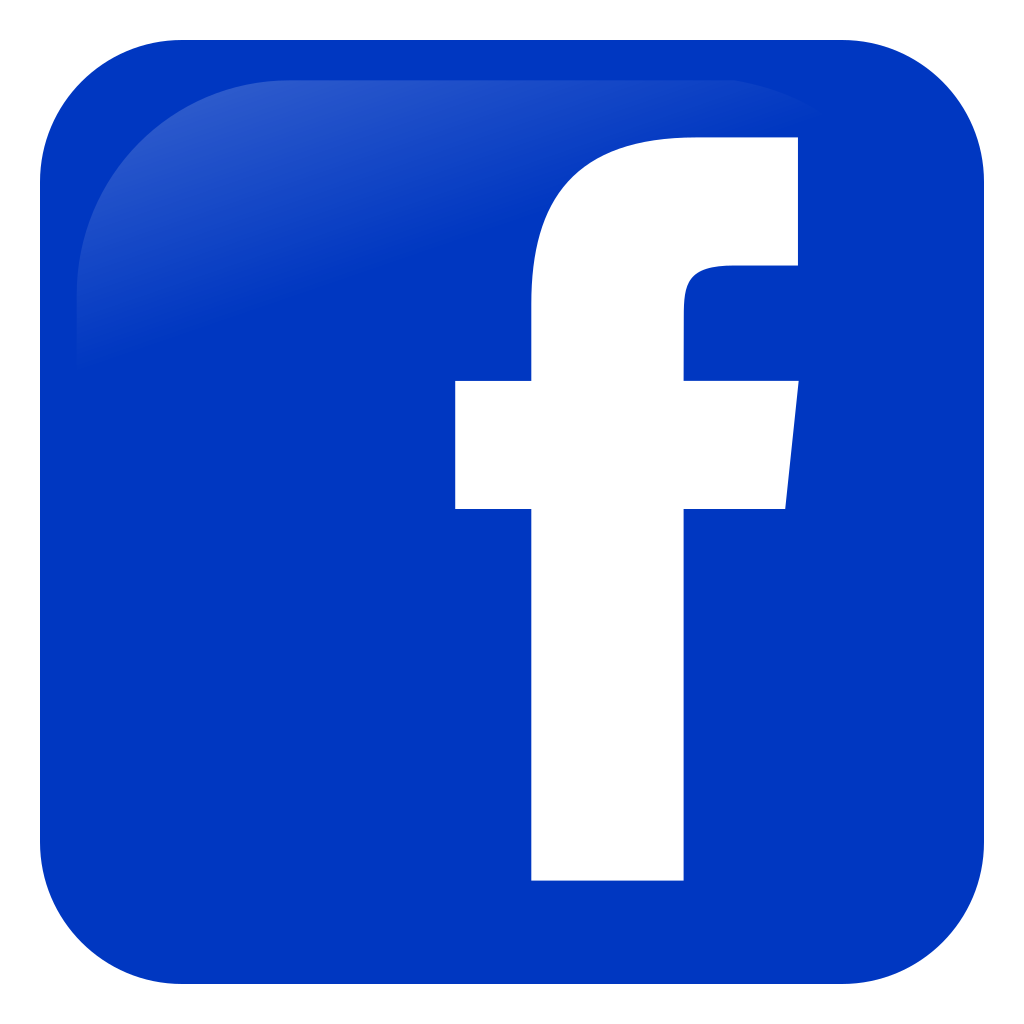 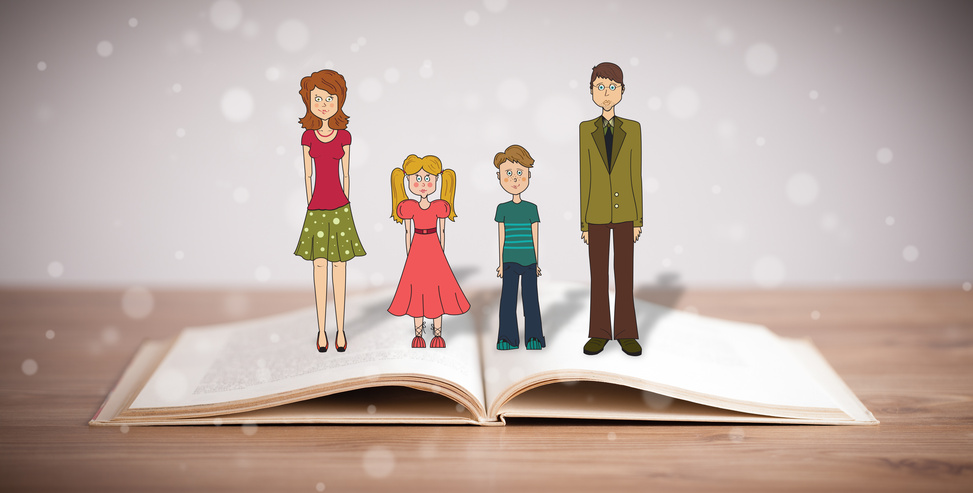